Introduction to Zero Trust Architectures (ZTA)
CW4 Ben Koontz
[Speaker Notes: Hello, my name is CW3 Ben Koontz and I will be covering the course “Introduction to Zero Trust Architectures”.]
Course Objectives
The student will be able to understand Zero Trust Architectures and Zero Trust concepts at a high level
The student will understand the five tenants of Zero Trust and apply those tenants to real world scenarios
The student will know the seven pillars of Zero Trust and have a high level background on what each pillar entails, and which capabilities fall within each pillar
The student will have a high level understanding of the difference between Defense in Depth and Zero Trust
The student will gain an understanding on the importance of Zero Trust and why the DoD and industry are moving towards implementing Zero Trust
2
[Speaker Notes: The course objectives are as follows:

The student will be able to understand Zero Trust Architectures and Zero Trust concepts at a high level
The student will understand the five tenants of Zero Trust and apply those tenants to real world scenarios
The student will know the seven pillars of Zero Trust and have a high level background on what each pillar entails, and which capabilities fall within each pillar
The student will have a high level understanding of the difference between Defense in Depth and Zero Trust
The student will gain an understanding on the importance of Zero Trust and why the DoD and industry are moving towards implementing Zero Trust]
Course Topics
What is Zero Trust?
Zero Trust Five Tenants
Zero Trust Seven Pillars
Defense In Depth Versus Zero Trust
Why it is Important to Understand Zero Trust
3
[Speaker Notes: We will be covering the following topics in the intro level Zero Trust course:  What is Zero Trust, and why is it often misunderstood or miss-defined.  What are the five tenants, or fundamental philosophies inherent to a Zero Trust Architecture.  What are the seven pillars of Zero Trust and why are they important to a Zero Trust Architecture.  The difference between defense in depth and Zero Trust.  And finally the importance of Zero Trust and why it is an improvement upon current methods.]
What is Zero Trust
Zero Trust is the term for an evolving set of cybersecurity paradigms that move defenses from static, network-based perimeters to focus on users, assets, and resources. Zero Trust assumes there is no implicit trust granted to assets or user accounts based solely on their physical or network location (i.e., local area networks versus the Internet) or based on asset ownership (enterprise or personally owned).
Zero Trust (ZT) requires designing a consolidated and more secure architecture without impeding operations or compromising security. The classic perimeter/defense-in-depth cybersecurity strategy repeatedly shows to have limited value against well-resourced adversaries and is an ineffective approach to address insider threats. 
Zero Trust is a security design, implementation and configuration philosophy
4
[Speaker Notes: Zero Trust is a security philosophy or strategy focused on applying scrutiny to all aspects of a network environment.  This includes users, devices, data, the network, resources, attributes, software and hardware used.  Zero Trust analytics collect logs from every device and every action to ensure that there is a record of everything that occurs in an environment.  Per the DoD’s Zero Trust Reference Architecture Guide,  “Zero Trust is the term for an evolving set of cybersecurity paradigms that move defenses from static, network-based perimeters to focus on users, assets, and resources. Zero Trust assumes there is no implicit trust granted to assets or user accounts based solely on their physical or network location (i.e., local area networks versus the Internet) or based on asset ownership (enterprise or personally owned).” 

Zero Trust (ZT) requires designing a consolidated and more secure architecture without impeding operations or compromising security. The classic perimeter/defense-in-depth cybersecurity strategy repeatedly shows to have limited value against well-resourced adversaries and is an ineffective approach to address insider threats.  

Zero Trust also utilizes whitelisting techniques to lock down access to all resources, to significantly limit what can be accessed.  A lot of the IT industry get confused with what Zero Trust is, so I will cover what Zero Trust is not in the next slide.]
What Zero Trust is not
Zero Trust is not a product
Products may enable Zero Trust concepts
Zero Trust is not a solution, it is a strategy
Zero Trust has no “end-state” you must always evolve and improve 
Zero Trust is not compliance based, it is based on effectiveness and fulfilling the tenants of Zero Trust
5
[Speaker Notes: Now that I’ve discussed what Zero Trust is, I want to cover some common misconceptions about Zero Trust and explain what Zero Trust isn’t.  Zero Trust is not a product.  You can’t buy Zero Trust from a vendor, but you can purchase products that enable the use of Zero Trust concepts.  You can’t buy Zero Trust, just like you can’t buy Defense in Depth.  

While many vendors believe they can sell you a Zero Trust solution, this isn’t the case.  Zero Trust is a strategy and a philosophy used while engineering and implementing controls within your organization.  There are solutions that can significantly cover specific pillars of Zero Trust, but even in a cloud based solution, you can’t 100% rely on a solution, your organization has to have the correct thinking and the correct strategy for protecting assets.  

Additionally, Zero Trust has no end-state.  You can have a Zero Trust strategy to implement specific Zero Trust Capabilities, but finishing those capabilities does not mean that you have arrived at an end state.  You need to continually improve your architecture, configurations, and you will always need to abide by the five tenants of Zero Trust.  You must also maintain visibility at all times, and always improve analytics.  

Finally, Zero Trust should not be tackled as a compliance based implementation.  What I mean by this, is you shouldn’t SOLELY assign an organization a scorecard or a checklist and then check the box once they have met that criteria.  Zero Trust needs performance based effectiveness measures and requires use case testing and penetration testing or red teams to ensure the Zero Trust architecture is effective.]
Five Tenants of Zero Trust
Assume a Hostile Environment
Presume Breach
Never Trust, Always Verify
Scrutinize Explicitly
Apply Unified Analytics
6
[Speaker Notes: The five tenants of Zero Trust are the foundational elements within Zero Trust and influence all aspects within Zero Trust.  Another way to describe the five tenants would be to call them rules that must always be adhered to when designing and operating a Zero Trust Architecture.  

The first tenant is to always assume you are operating within a hostile environment.  This means that there is a potential for both outside and inside threats within the environment.  It also means that enclaves that are designed to be air-gapped should not be trusted strictly for the reason that they are air-gapped.  You never know what threat may lie in wait or the advanced nature of the threats that could be within your environment.

The second tenant is to presume breach.  This is similar to assuming a hostile environment, however when you presume breach, you are acting as though the hostile actors have actually compromised the environment.  This goes beyond assuming a hostile environment, it means that you operate as though you are already compromised. 

The third tenant is to never trust, always verify.  This means that you will be using deny-by-default approaches to security controls.  Allow explicitly what needs access and everything else is denied by default. It also means to ensure that all device, user, application and data flows are authenticated and explicitly authorized using least privilege, multiple attributes and dynamic security policies.  This rule specifically forces the need for micro-segmentation to remove free lateral movement.

The fourth tenant is to scrutinize explicitly.  Scrutinizing explicitly means that even after you have explicitly allowed access to resources and data, you need to utilize confidence levels that can change previously allowed access.  For instance, if a system falls out of compliance with patches, it becomes less trusted and loses access to resources.  Another example would be that a user is gathering an excessive amount of data and triggers a Machine Learning / AI algorithm and ends up getting denied due to flagging as suspicious.

The fifth and final tenant is to apply unified analytics.  Unified analytics is the method of combining all relevant information from data, applications, assets, services, users, for each transaction to make risk decisions.  Unified analytics also requires each transaction to be logged.

These five tenants are to be considered for every pillar and every Zero Trust capability that is implemented in an environment.  In the following slides, I will talk about the seven pillars and the DoD’s capabilities that fall under each pillar.  Each of these capabilities will be integrated using the five tenants.]
Seven Pillars of Zero Trust
User
Device
Applications and Workload
Data
Network and Environment
Automation and Orchestration
Visibility and Analytics
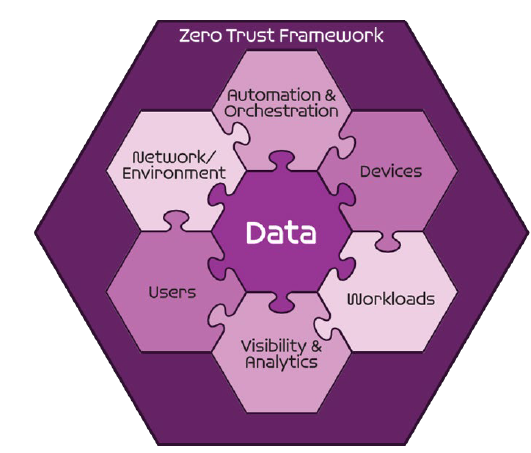 DoD ZT Reference Architecture v 2.0
7
[Speaker Notes: The Zero Trust seven pillars are protection pillars that work together to effectively secure the data pillar.  These pillars are in alignment with industry but may have different names.  

The first pillar is the user pillar, which secures, limits and enforces person and non-person entities access to data, applications, assets and services.  

The second pillar is the device pillar which consists of continuous real-time authentication, inspection, assessment and patching of devices within an enterprise.  

The third pillar is the applications and workload pillar and it includes applications or services running either on-premises or in a cloud environment.  

The fourth pillar is data and it includes the organization’s method of protecting and categorizing data.

The fifth pillar is the Network and Environment pillar that consists of segmenting, isolating and controlling the environment with granular access and policy restrictions.    

The sixth pillar is automation and orchestration and it covers automating manual processes in order to take policy-based actions with speed and scale across an enterprise.

The seventh and final pillar is visibility and analytics which provides an understanding of the performance of a ZT architecture as well as the detection of anomalous behavior or activity.


Now that you have a basic understanding of the seven pillars, we will briefly cover each of the capabilities within each pillar.]
Sample Zero Trust Access Flow
EDR./XDR
Comply to connect
Device inventory
DLP
DRM
DATA ACLs
Data Tags and Labels
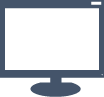 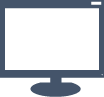 Vulnerability Mgmt
Resource Authorization
DevSecops
authenticate
authenticate
Policy Enforcement Point
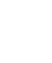 1
Devices
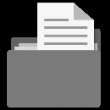 Application & Workload
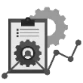 [user, device]
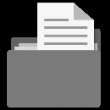 Services
request
data
4
3
Micro Segmentation
Macro Segmentation
SOAR
Machine Learning
Artificial intelligence
Policy Orchestration
Orchestration & Automation
2
Users
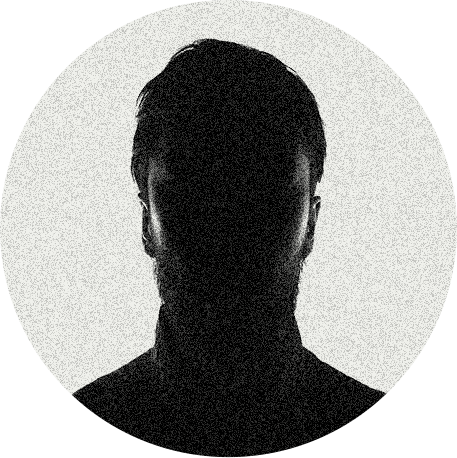 Network & Environment
Logs
MFA
PAM
ICAM
User ACLs
User Attributes
Logs
Logs
Logs
Logs
5
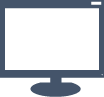 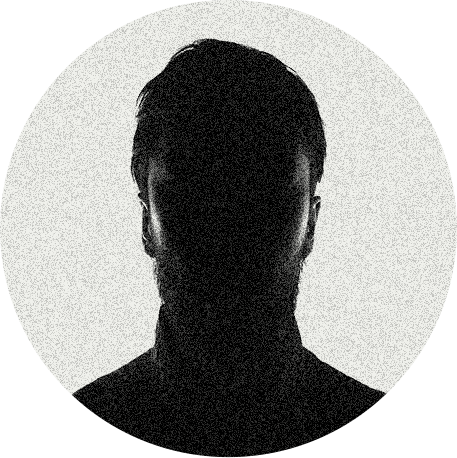 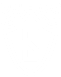 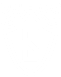 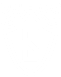 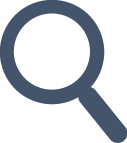 SIEM
Behavior analytics
Threat analytics
Threat intelligence
Visibility & Analytics
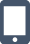 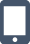 Device Authenticates
User Authenticates
Access Decision at PEP
Access to Data and Services
Security Analytics Decision
8
[Speaker Notes: You will see this Zero Trust Access flow slide in each pillar to use to identify where each pillar fits in a full ZT architecture.

The Users Pillar is responsible for ensuring the identity is protected and that it is given access only to what is needed.  Multifactor authentication, privileged access management, Identity and Credential Access Management, User Access Control Lists and User Attributes are capabilities that allow you to achieve Zero Trust in the Users Pillar.  We will cover more of this in later slides.
When a user authenticates to the environment, the users pillar capabilities will be assessed before they are able to access resources or data.]
User Pillar
DoD User Pillar Capabilities:
1.1 User Inventory
1.2 Conditional User Access
1.3 Multi-Factor Authentication (MFA)
1.4 Privileged Access Management (PAM)
1.5 Identity Federation and User Credentialing
1.6 Behavioral, Contextual ID, and Biometrics
1.7 Least Privileged Access
1.8 Continuous Authentication
1.9 Integrated ICAM Platform
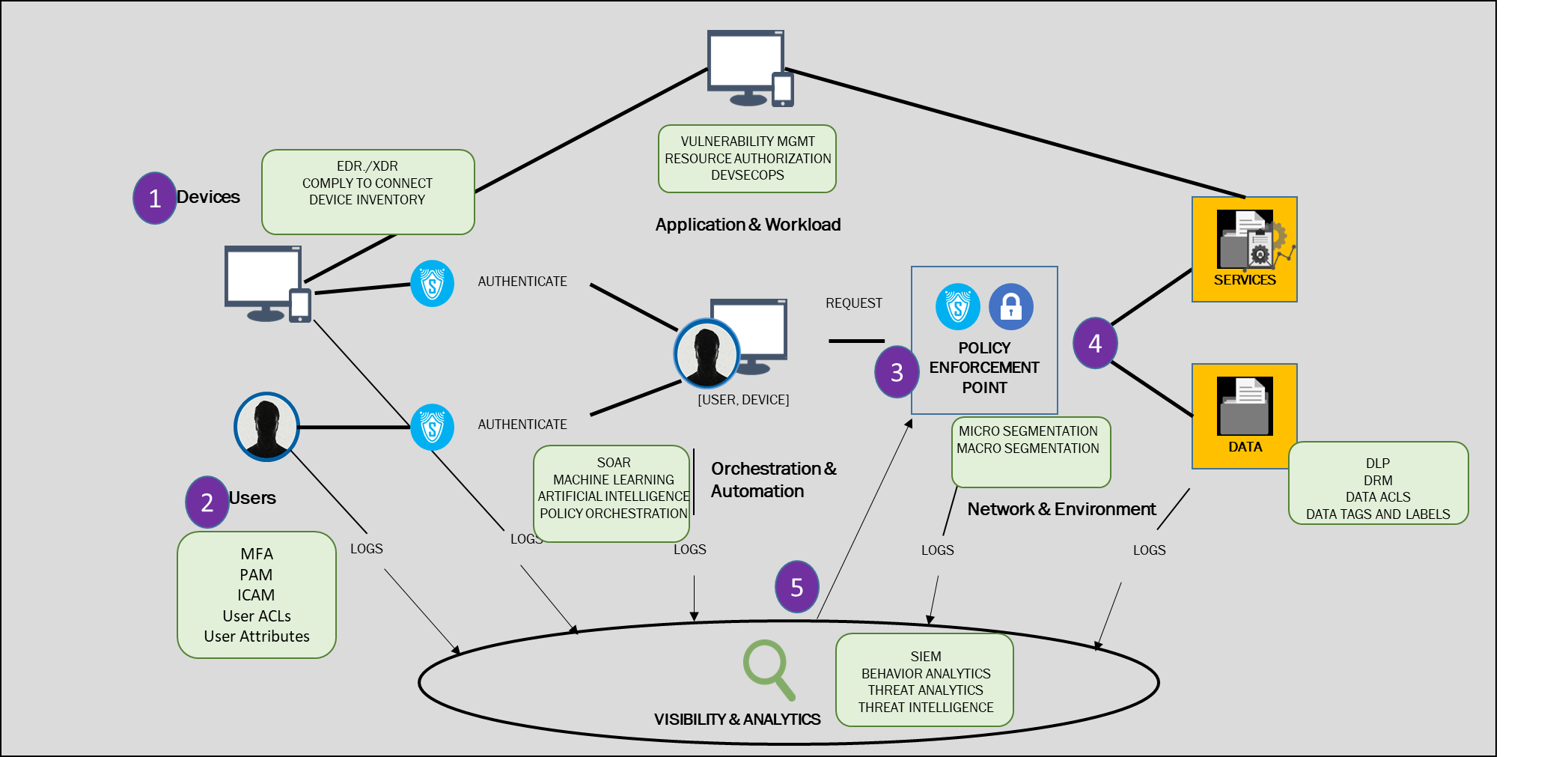 9
[Speaker Notes: The DoD has broken each of the seven pillars down into distinct capabilities that when combined together with other capabilities and the five tenants, will be the foundation for Zero Trust.  
There are nine capabilities within the user pillar. Zero Trust models may differ in the capabilities that they employ, however I want to specifically cover the DoD’s implementation in order to target what Army technicians and leaders will need to know.
Capability 1.1 consists of developing and maintaining an authorized user list for network access for both regular and privileged users.  
Capability 1.2 consists of implementing a dynamic level of access for all users within an environment.  This capability controls the level of access given to users based on the specific data, applications, assets, and services.
Capability 1.3 consists of enforcing mandatory multi-factor authentication across the enterprise.  This means that they will need to have two of the three (password/pin code, CAC/Token, biometric).
Capability 1.4 focuses on centralizing administrative account management and access in order to limit the ability for the misuse of administrative credentials.
Capability 1.5 is the process of issuing, managing and revoking credentials at the federated level.  For an Army user, it would be at the Army level.  This identity credentialing would require interoperability between organizations within the DoD to work with Single sign on functions.
Capability 1.6 means that DoD organizations utilize behavioral, contextual, and biometric telemetry to enhance risk-based authentication and access controls.  What this means, is that an organization is utilizing much more advanced techniques to further secure identity.  Behavioral and contextual solutions may look at which resources are being accessed, where the identity is being used from, what time it is being used from and other data points.  
Capability 1.7 consists of controlling access to data, applications, assets and services to identities to only that in which they need to perform their duties.
Capability 1.8 is continuous authentication, which means that users will be required to present their authentication methods to further prove they are who they say they are.  This helps against adversaries who have temporarily gained access to a hash, or for certain replay attacks.
Capability 1.9 is very similar to 1.5 where there is a federated capability that controls identity, however with 1.9, it controls access to resources across platforms.  The key difference between 1.5 and 1.9 is that 1.5 is strictly the credential being passed, where 1.9 is a full ICAM solution that manages the permissions of the identities themselves.

The next pillar will be devices.]
Device Pillar
DoD Device Pillar Capabilities:
2.1 Device Inventory
2.2 Device Detection and Compliance
2.3 Device Authorization w/ Real Time Inspection
2.4 Remote Access
2.5 Partially & Fully Automated Asset, Vulnerability and Patch Management 
2.6 Unified Endpoint Management (UEM) & Mobile Device Management (MDM)
2.7 Endpoint & Extended Detection & Response (EDR & XDR)
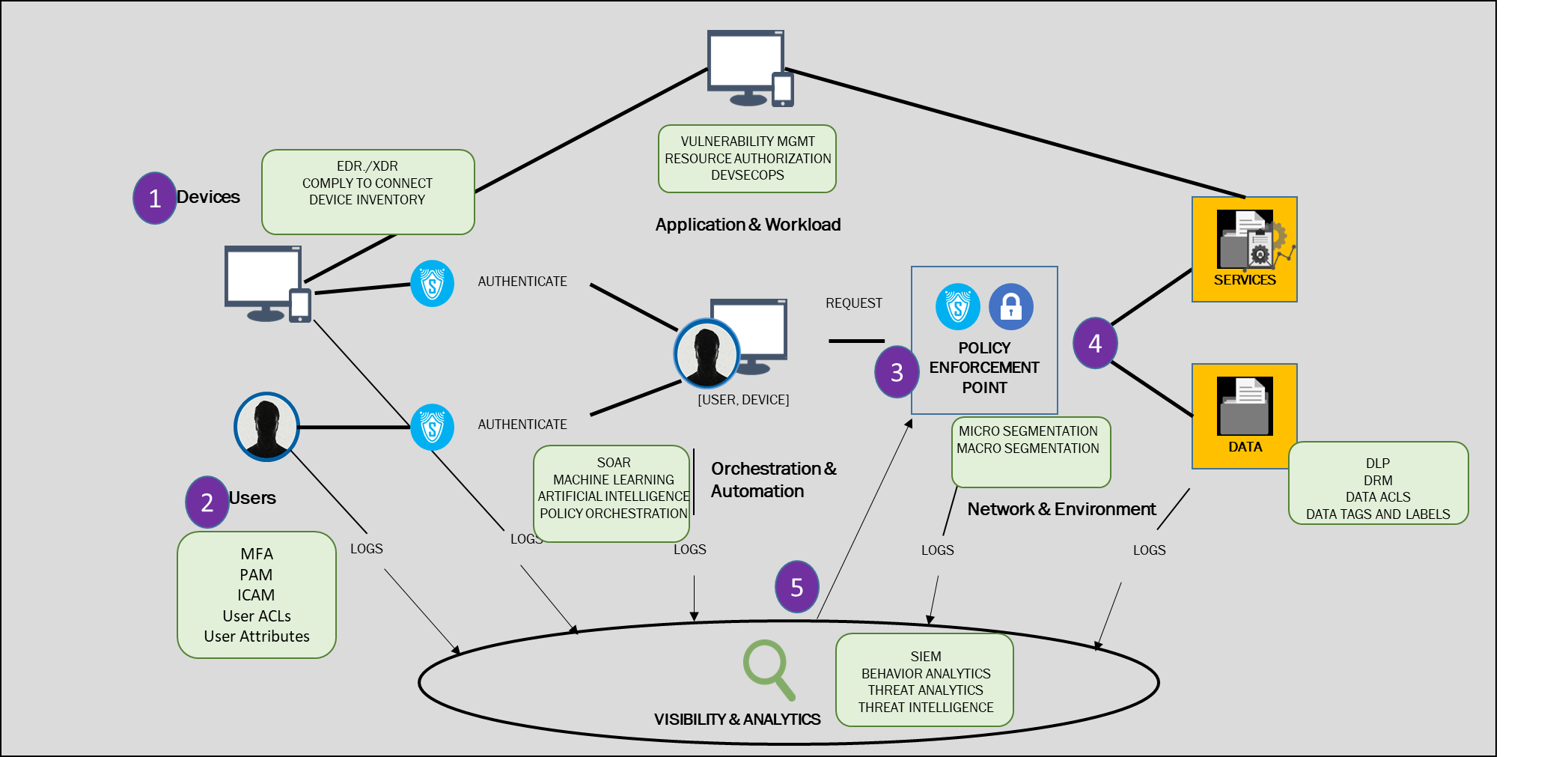 10
[Speaker Notes: The devices pillar has 7 capabilities within it.
Capability 2.1 dictates that organizations establish and maintain a trusted inventory list of all devices authorized to access the network and enroll all devices on the network prior to network connection.
Capability 2.2 requires that any device connecting to the environment will be identified and will have it’s compliance checked before receiving access. Comply to connect is the big capability here.
Capability 2.3 is similar to 2.2 where the device must meet configuration standards before being authorized to connect.  In addition to this, device authorization provides granular access control to limit access based on the device itself.  For instance, you can deploy privileged access workstations that can only access specific resources.  You can also deny access to administrative functions to normal user assets.
Capability 2.4 establishes remote access control policies and configurations to allow devices from any geographical region as long as they meet the connection requirements.
Capability 2.5 minimizes risk in an environment by automatically deploying vendor patches to all network devices.
Capability 2.6 requires a capability that allows for enterprise level endpoint management to manage all endpoints from a single capability.  Patching, policy enforcement and remote management will all be conducted through this capability.
Capability 2.7 dictates that organizations will utilize an endpoint detection and response capability in addition to an endpoint extended detection and response capability.  These solutions will detect and prevent malicious threat activity on endpoints and send information to analytics engines for extensive threat identification.]
Applications and Workload Pillar
DoD Applications and Workload Pillar Capabilities:
3.1 Application Inventory
3.2 Secure Software Development and Integration
3.3 Software Risk Management
3.4 Resource Authorization and Integration
3.5 Continuous Monitoring and Ongoing Authorizations
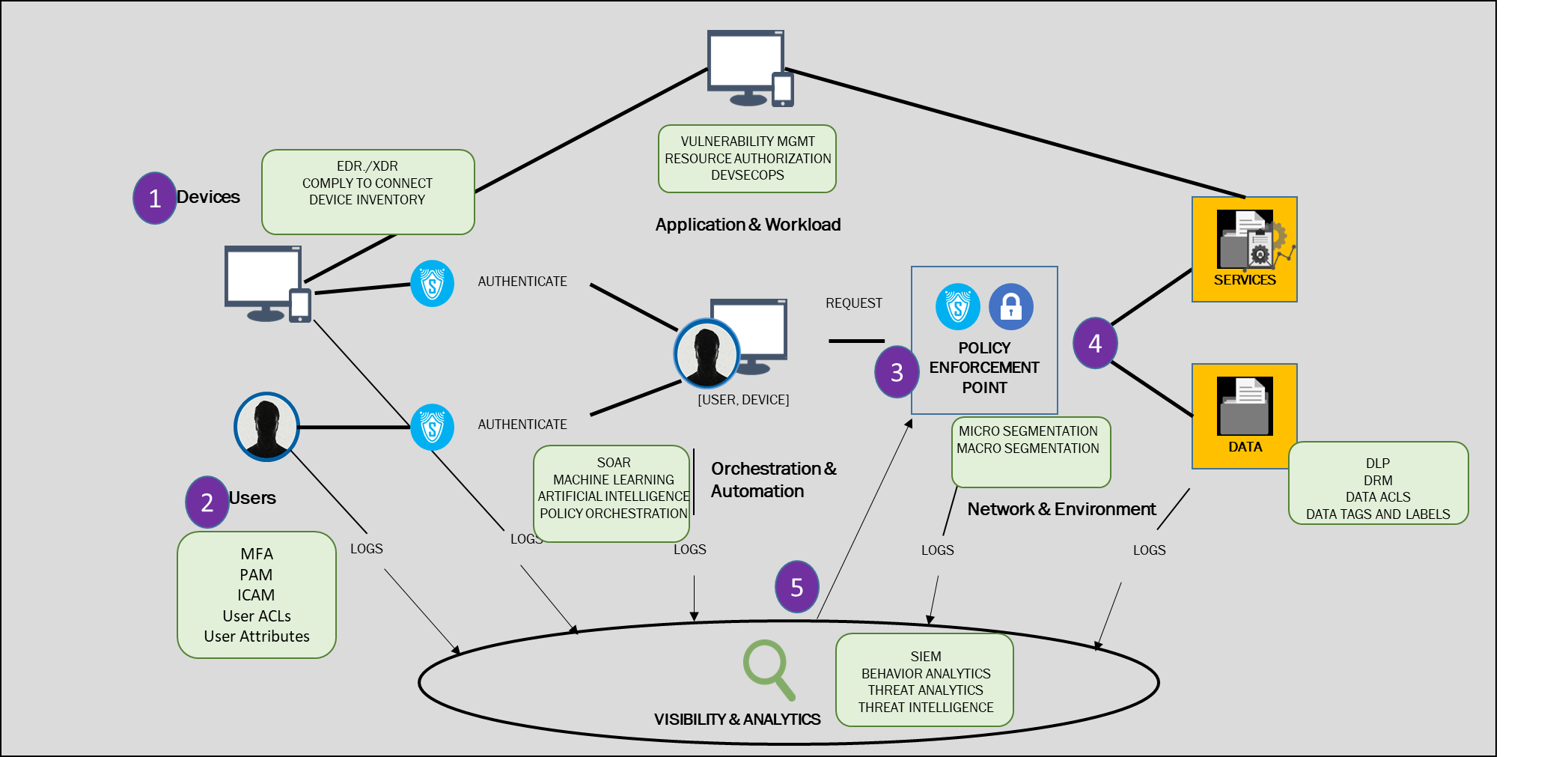 11
[Speaker Notes: The applications and workload pillar has five DoD Capabilities associated with it.
Capability 3.1 consists of conducting an application inventory of your environment, and ensuring that unauthorized applications are removed.
Capability 3.2 requires organizations to conduct both static and dynamic testing on applications to ensure applications have passed rigorous security testing before being allowed in the environment
Capability 3.3 requires that all organizations establish a software/application risk management program.  This includes supplier Risk Management, approved repositories, and a vulnerability management program.
Capability 3.4 establishes a approach for managing access to resources based on the user, device and the data accessed. 
Capability 3.5 utilizes automated tools to process and continuously monitor the authorizations of resources to ensure real time visibility of security controls.]
Data Pillar
DoD Data Pillar Capabilities:
4.1 Data Catalog Risk Alignment
4.2 DoD Enterprise Data Governance
4.3 Data Labeling and Tagging
4.4 Data Monitoring and Sensing
4.5 Data Encryption & Rights Management
4.6 Data Loss Prevention (DLP)
4.7 Data Access Control
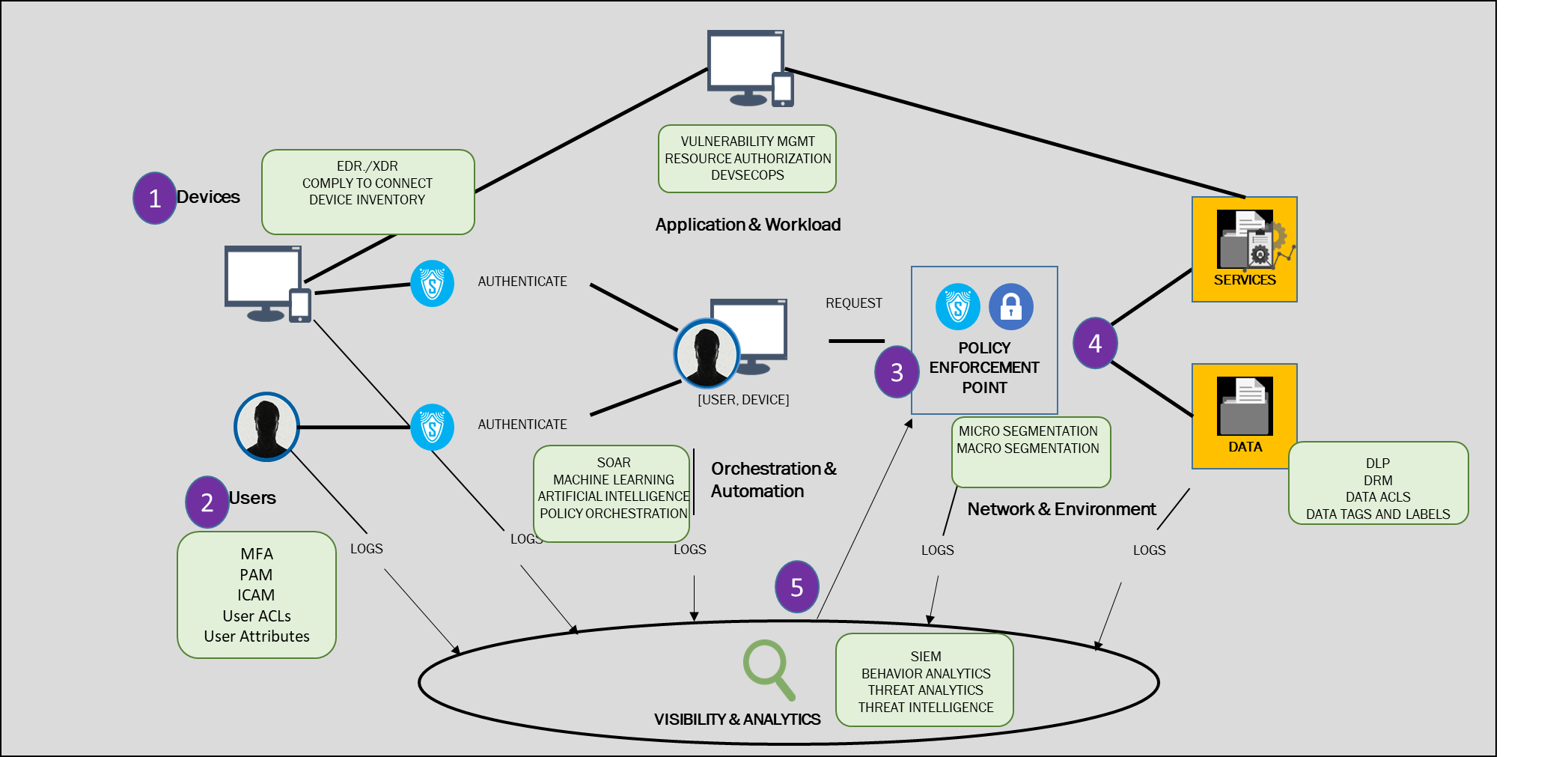 12
[Speaker Notes: The Data pillar is the primary focus of the seven Zero Trust pillars.  All other pillars are based around protecting data.

Capability 4.1 is the requirement that data owners ensure that data is identified and inventoried correctly.  It also entails conducting data analysis on the environment to identify the most sensitive information and also identify potential risks.
Capability 4.2 establishes enterprise data labeling and tagging to enable access control policies.
Capability 4.3 is the act of conducting data labeling and tagging based on the requirements and policies established in capability 4.2.
Capability 4.4 establishes the requirement for data owners to capture metadata about their data that includes access, sharing, transformation and the use of data.
Capability 4.5 requires organizations to establish and implement a strategy for encrypting data at rest and in transit.  This prevents data from being transferred in clear text over the network and it also prevents data theft from physical devices.
Capability 4.6 requires organizations to establish Data Loss Prevention enforcement points in their organization to detect and prevent data breaches.
Capability 4.7 is the implementation of an effective data access control mechanism to allow access to data based on a needs to know.

Some of these capabilities are duplicative between the pillars, especially access control policies, because multiple pillars need to work together to fully secure those functions.]
Network and Environment Pillar
DoD Network and Environment Pillar Capabilities:
5.1 Data Flow Mapping
5.2 Software Defined Networking (SDN)
5.3 Macro Segmentation
5.4 Micro Segmentation
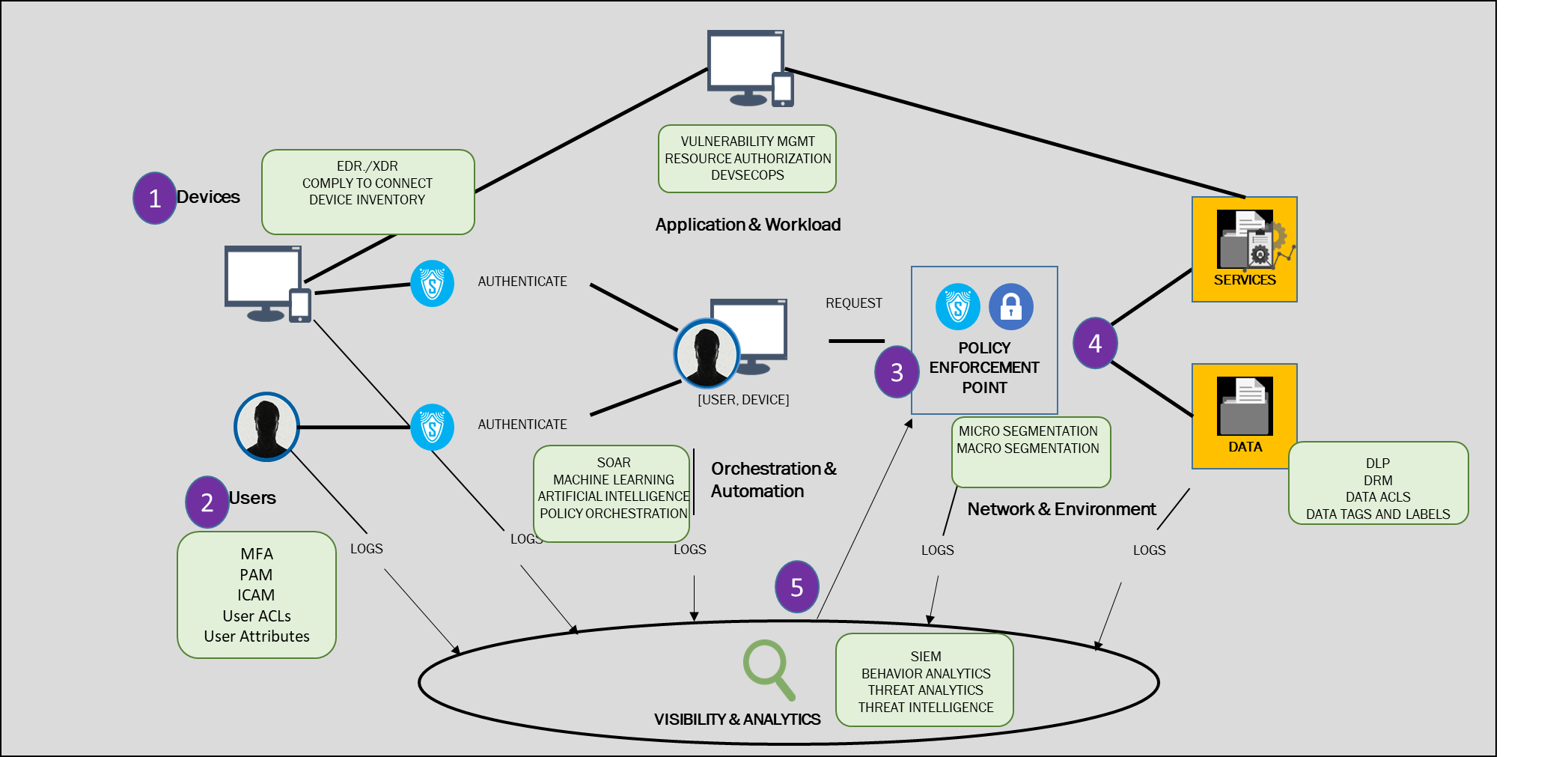 13
[Speaker Notes: The network and environment pillar covers the underlying network architecture used for Zero Trust.

Capability 5.1 consists of gathering, mapping and visualizing data flows and patterns within an environment to ensure data is being protected.
Capability 5.2 is the implementation of software defined networking within the organization that allows the control of packets from a centralized server and provides additional visibility, control and enables network integration.
Capability 5.3 is network segmentation based on large perimeters to secure specific perimeters within the environment.
Capability 5.4 is micro network segmentation which goes after all network flows, even within current perimeters.  Micro-segmentation covers all connections, prevents lateral movement and ensures that every session is inspected and that there are no inherently trusted connections.]
Automation and Orchestration Pillar
DoD Automation and Orchestration Pillar Capabilities:
6.1 Policy Decision Point (PDP) & Policy Orchestration
6.2 Critical Process Automation
6.3 Machine Learning
6.4 Artificial Intelligence
6.5 Security Orchestration, Automation & Response (SOAR)
6.6 Application Programming Interface (API) Standardization
6.7 Security Operations Center (SOC) & Incident Response (IR)
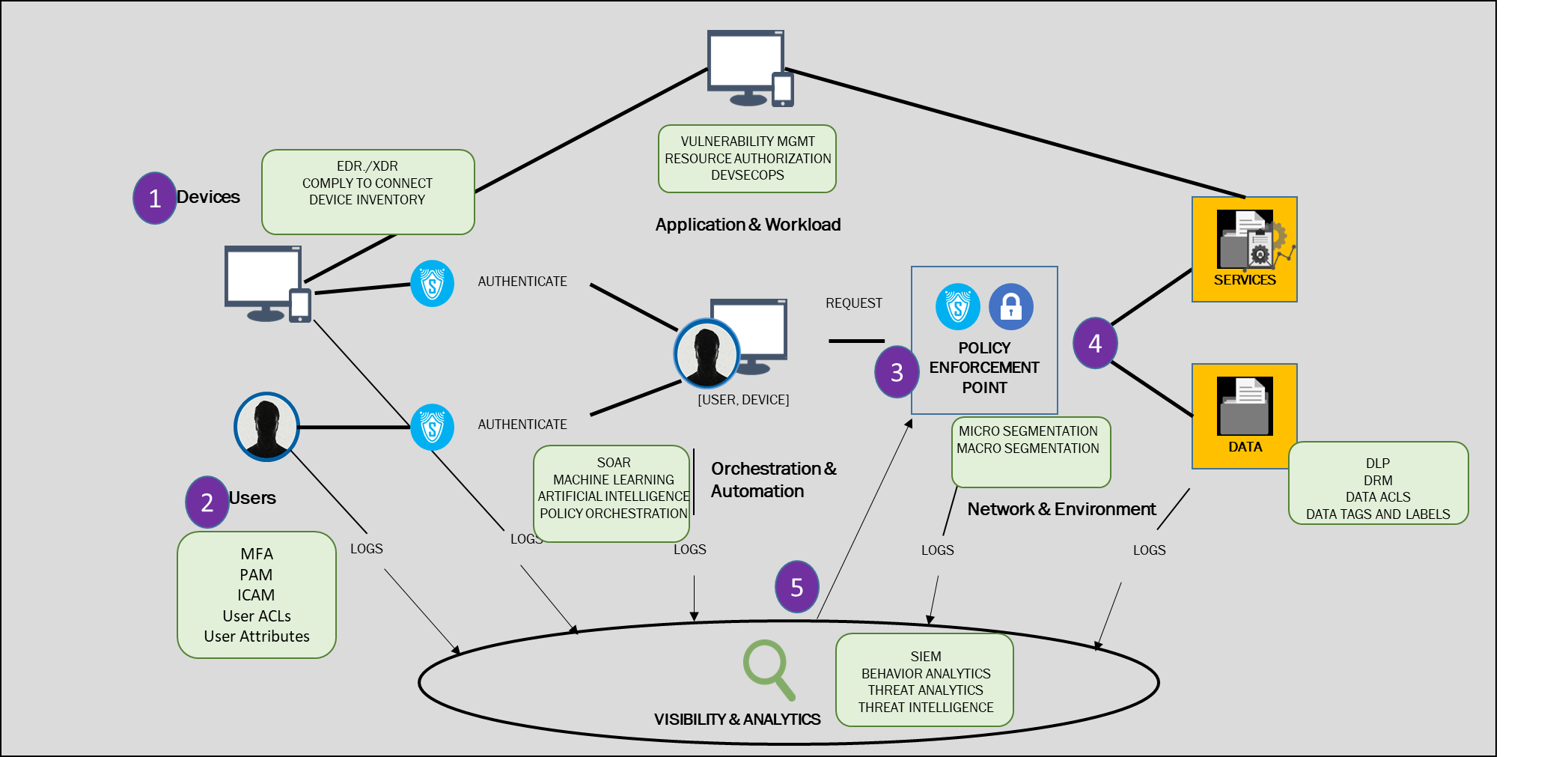 14
[Speaker Notes: The next pillar is automation and orchestration, which has a primary function of making capabilities within the other pillars work together and work efficiently.

Capability 6.1 dictates that an organization will have a policy decision point and use policy orchestration to make security decisions based on policy.  A policy decision point is a central capability that analyzes pertinent information about the network session and makes a decision on what level of access should be granted to the user and device requesting information.  This policy decision point then passes information to a policy enforcement point, which then restricts access based on the decision.
Capability 6.2 requires organizations to identify repetitive processes that require manual intervention and automate them through orchestrated workflows to add in the efficiency of Zero Trust.
Capability 6.3 requires that organizations implement Machine Learning capabilities to enhance incident response, anomaly detection, user base lining and data tagging.  The intent is to send high volumes of information to a machine learning capability that is able to identify abnormal activity to be used in securing a Zero Trust Architecture.
Capability 6.4 dictates that organizations implement Artificial Intelligence capabilities to enhance the execution of critical functions particularly risk and access determination and environmental analysis.
Capability 6.5 requires that organizations utilize a SOAR capability in order to automate and orchestrate policies, rulesets, threat and vulnerability management, incident response, and critical functions.  The SOAR capability will also trigger playbooks for automated response and remediation in the environment.
Capability 6.6 enforces enterprise-wide API standards and identifies and removes all non-compliant APIs.
Capability 6.7 requires organizations to utilize a SOC to deploy, operate, maintain security monitoring, protections, and response for data, applications, assets and services.]
Visibility and Analytics Pillar
DoD Visibility and Analytics Pillar Capabilities:
7.1 Log All Traffic (Network, Data, Apps, Users)
7.2 Security Information and Event Management (SIEM)
7.3 Common Security and Risk Analytics
7.4 User and Entity Behavior Analytics
7.5 Threat Intelligence Integration
7.6 Automated Dynamic Policies
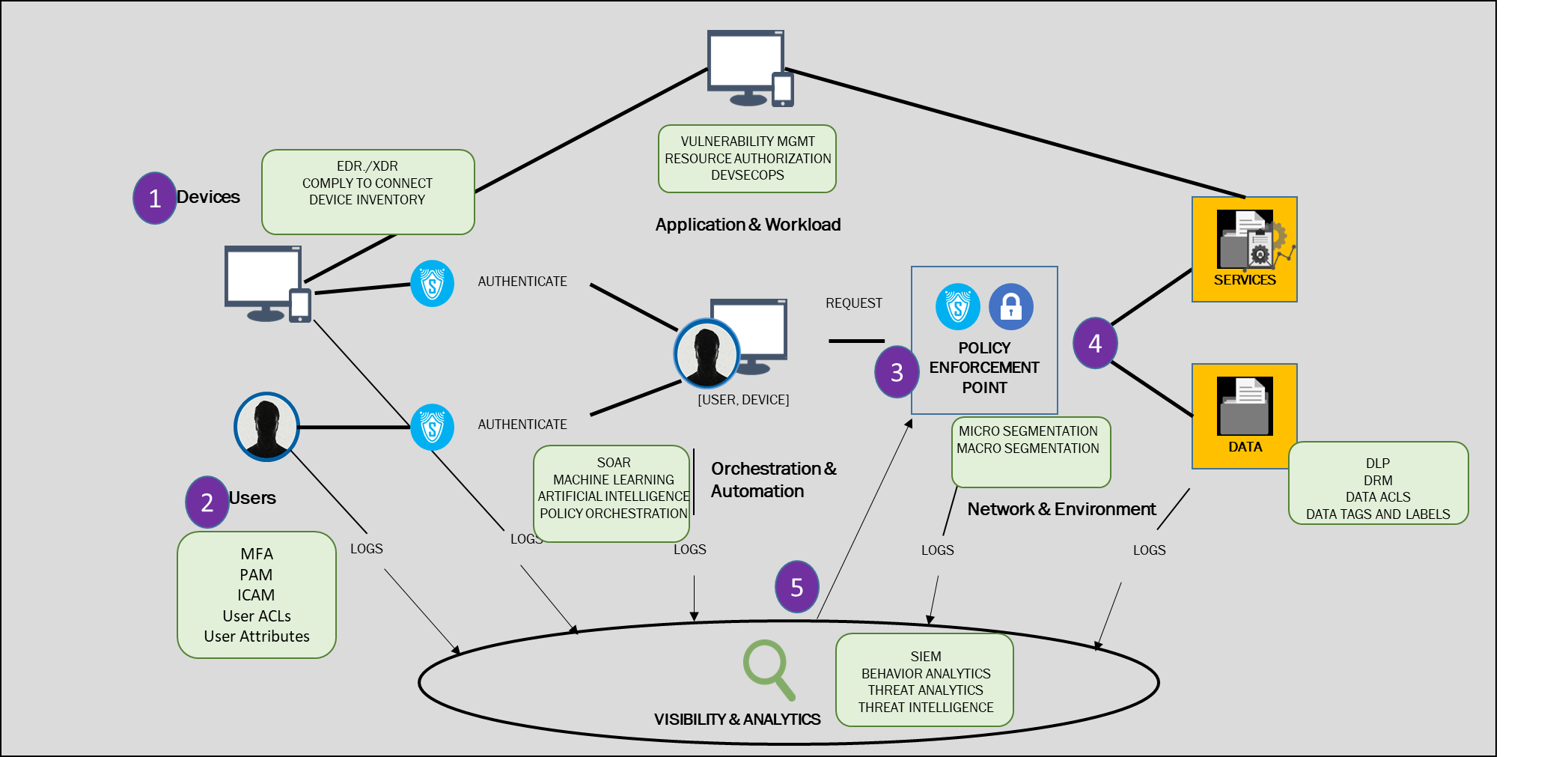 15
[Speaker Notes: The seventh and final pillar is the visibility and analytics pillar.  This pillar is responsible for the oversight of the other six pillars and to identify threat activity.

Capability 7.1 requires organizations to collect and process all logs in the environment, which includes network, data, apps, users, devices, and anything else that can be logged.
Capability 7.2 requires that the information collected in 7.1 is stored and utilized in a SIEM.  This SIEM processes the logs and enables effective security analysis to happen such as threat alerts, anomalous behavior, policy alerts and environment health information.
Capability 7.3 ensures that organizations employ big data tools across their environment to examine events, activities and behaviors.
Capability 7.4 utilizes advanced analytics support that conducts user activity baselines and identifies anomalous activity from users, devices and NPEs that are outside of normal baselines.
Capability 7.5 dictates that SOCs integrate threat intelligence information and streams about identities, motivations, characteristics, and tactics, techniques and procedures (TTPs) with data collected in the SIEM.
Capability 7.6 requires that organizations utilize automated dynamic policies that prevent access to information based on confidence scoring, risk and other factors.  An example of this is to create confidence scoring based on the user’s location, the device’s patch level, the time of day they are operating at, and the information they are accessing.  An example of this, is that a user may access data at 12PM from a known location, but if they were using a VPN to hide their location and tried to access data from a location they shouldn’t be accessing it from, it should be blocked.]
Defense in Depth Versus Zero Trust
Visibility and Analytics
Visibility and Analytics
Application and  Orchestration
Application and  Orchestration
Never Trust, 
Always Verify
Apply
Unified Analytics
Presume
Breach
Scrutinize
Explicitly
Assume a Hostile Environment
Data
Application
Network Security
User Identity
Device
Defense in Depth
Decisions on access are made individually at each implementation.
For example, a device is authenticated through asset management controls.  The information about the asset management controls are not passed along as the user on the device accesses resources.
All pillars are configured for security, but do not work together, leaving holes.
The Zero Trust tenets are not considered.  Defense in depth believes if one control doesn’t catch it, the next one will.
Zero Trust
Decisions on access look at the ENTIRE security architecture to make decisions instead of individual implementations.
For example, a device is authenticated through asset management controls.  Next, metadata and information about that asset is then carried over with the users identity information to the network security policy and then to each security control until it gains access to data.
All or multiple pillars are combined to make access decisions to resources.
Tenets
[Speaker Notes: Now that we have covered in depth each of the seven pillars of Zero Trust, I will compare Zero Trust to the Defense in Depth Model that many are familiar with.

Defense in Depth is the predecessor to Zero Trust.  Defense in Depth has been taught in the IT industry for years and was effective until adversaries learned how to exploit it’s weaknesses.

Defense in Depth utilizes the same seven pillars that Zero Trust uses, however they do not deploy the five tenants of zero trust, and they don’t go into the level of detail of the capabilities that each pillar provides.

Defensive in depth believes that each control in an environment is like a lineup that adversaries have to go through, and if they get past one, then they will be caught by the next control.  This technique has been proven over and over that it is no longer effective.  In addition to this, Defense in Depth uses a boundary defense technique that places a hardened boundary around the environment and provides inherent trust to devices, users, applications and assets within that environment.  Adversaries utilize client-side attacks to trick users into downloading malicious payloads that will then allow adversaries to freely move around the environment and compromise the network and steal information without being detected.

In a Zero Trust environment, all pillars are combined together to make access decisions.  Zero Trust forces micro-segmentation to remove the giant design flaw of defensive in depth that allowed adversaries to laterally move within the environment.  Zero Trust applies the five tenants to all implementations and significantly reduces the attack surface.  A Zero Trust environment does not completely eliminate risk, or eliminate the threat, but what it does is that if a single user or a single device is compromised, it limits the exposure significantly.]
Importance of Zero Trust
Significant improvement to Defense in Depth Model
Adversary focused
More efficient
Unified approach
Enables advanced capabilities
Presidential and DoD directives for ZT implementation
17
[Speaker Notes: What I believe to be the greatest importance of Zero Trust is that it significantly improves our Cyber Defense posture.  The sooner we implement it, the greater our chances are of preventing compromise to our environments.

Zero Trust is difficult, but the journey is well worth it after assessing its effectiveness against Cyber threats.

Zero Trust is adversary focused based on its five core tenants.  Each of the core tenants are there to get after the threat.

Zero Trust is a more efficient approach than Defense in Depth.  It uses orchestration techniques to automate tasks that currently require manual interaction.  It uses analytic capabilities to look at the entire environment as a whole, which makes it easier to manage and easier to have a real-time understanding of the risk.

Zero Trust also allows for the use of advanced capabilities, such as Machine Learning, AI, orchestration and other capabilities due to its unified approach and the collection of all information in a single point.

Finally, Zero Trust is already being mandated at the presidential level and the DoD wants to implement Zero Trust by 2027.  This means that if you work for the DoD, you will definitely continue to hear about Zero Trust, and continue to have a greater need to understand what it is and how to implement and operate it.]
Conclusion
What is Zero Trust?
Zero Trust Five Tenants
Zero Trust Seven Pillars
Defense In Depth Versus Zero Trust
Why is it important to understand Zero Trust
18
[Speaker Notes: We covered what Zero Trust is, the five underlying tenants, or rules of Zero Trust, the seven pillars that make up a Zero Trust architecture, the difference between Defense in Depth and Zero Trust and the importance of Zero Trust.  

The intent for this course was to provide a high level overview of Zero Trust and to give the audience the opportunity to understand in greater detail the components of Zero Trust.

In addition to the capabilities within each pillar, the DoD has established over 150 activities in total that will fall under those capabilities that are to be used by the services to implement Zero Trust.  In a separate course, I will go further in depth into those activities.

Thank you for your time and I hope you enjoyed the course.]
References
DoD ZT Framework v2.0
DoD ZT Capabilities and Activities
19
[Speaker Notes: Above are the primary references used for this presentation.]
Questions
CW4 Ben Koontz; benjamin.r.koontz2.mil@army.mil
20
[Speaker Notes: Please feel free to e-mail me or contact me on Office 365 Teams for any questions on the presentation or Zero Trust in general.]